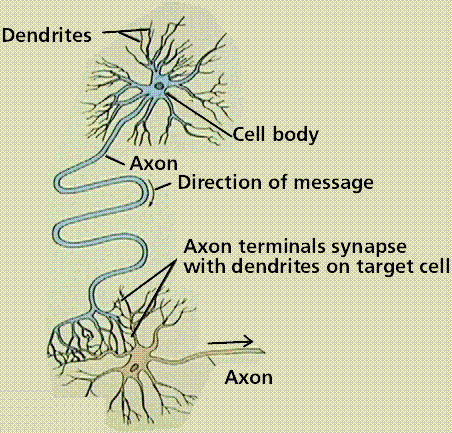 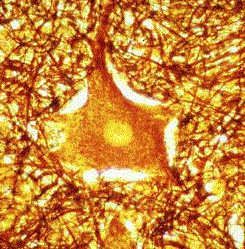 Nervous 
System
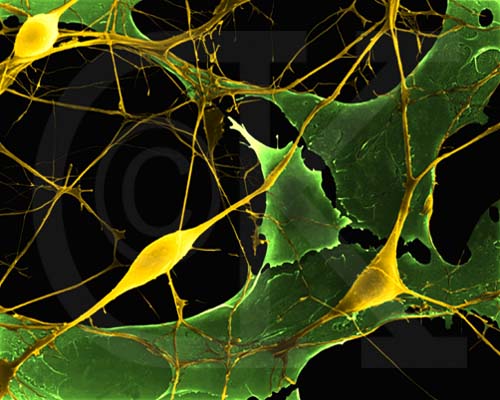 FYI: Chocolate & the Nervous System
In 1502 Columbus seized the contents of a canoe and brought it back to Spain, including cacao beans from the tree Cacao theobroma
Chocolate causes brain to produce natural opiates
Opiates produce feelings of euphoria, dull pain
3 substances in choc act as cannabinoids (mimic cannibis (marijuana))
Active ingredient in marijuana is THC (tetrahydrocannabiol)
When THC binds to receptors, person feels high!!!
No THC in chocolate, but there are chemicals in choc that act like THC
You would have to eat 25 lbs of choc to get marijuana like effect
Choc also contains phenylethylamine, related to amphetamines
These raise blood pressure and cause blood sugar to rise causing alertness and contentment
Chocolate
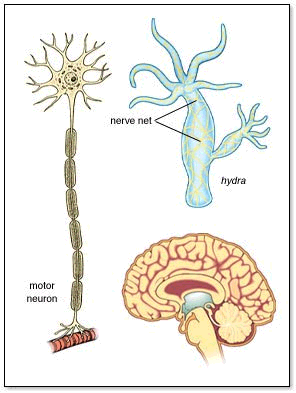 Nervous Systems 
may contain
Nerve Cell
Nerve net
Human 
Brain
Nervous System
central nervous system (CNS) and peripheral nervous system (PNS)
work together with endocrine system (hormones/glands)
Faster than endocrine
Relies on electrochemical activity in neurons (movement of ions: charged particles like sodium (Na+) and (potassium) (K+) ions )
Endocrine relies on chemicals called hormones secreted by glands into blood
Together the endocrine and nervous system 
Controls, regulates & maintains internal environment
Homeostasis
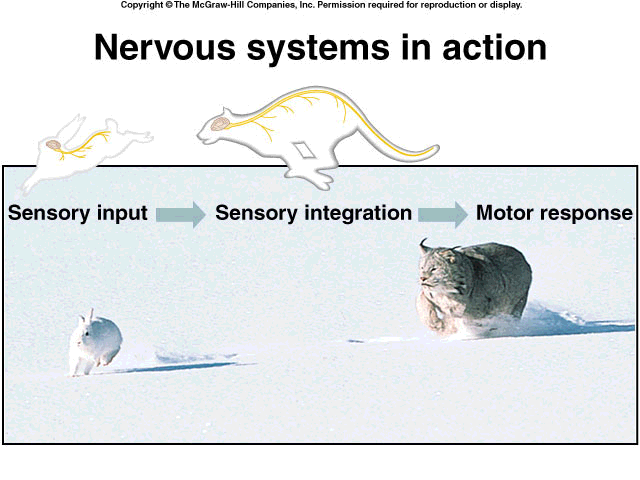 Nervous System in Action
Brain
&
Spinal Cord
Via senses
Via muscles
or glands
Nervous 
System
Central NS
Peripheral NS
Brain
Spinal 
Cord
Autonomic
Somatic
Para-
Sympathetic
Sensory
Motor
Sympathetic
Explore the brain and spinal cord
voluntary
involuntary
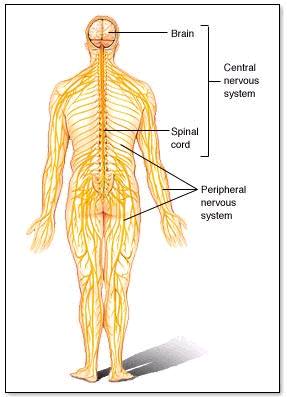 CNS
PNS
Cells of the 
Nervous System
Conducting Cells
Neurons
These transmit nerve
impulses
Non Conducting Cells
Glial Cells
For structural support
&
Metabolism
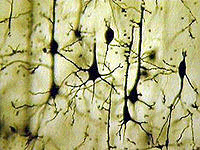 Neurons
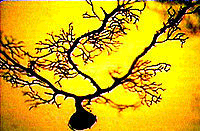 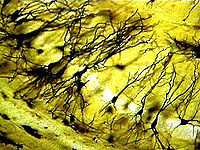 Neuron
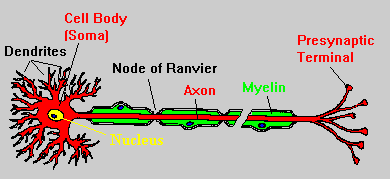 (Axon terminal)
Direction of Nerve Impulse
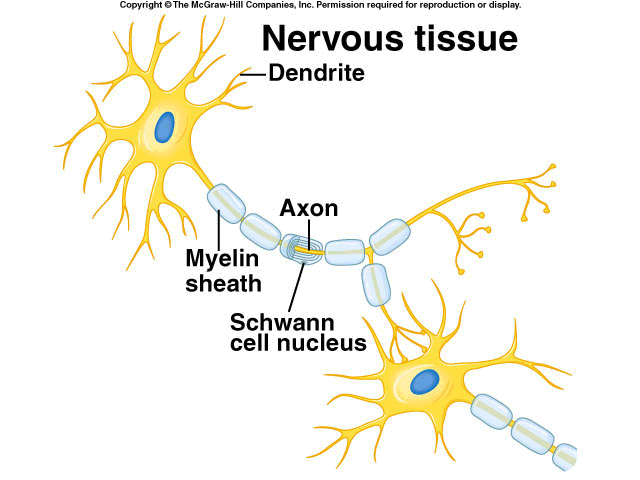 Myelin made by Schwann cells
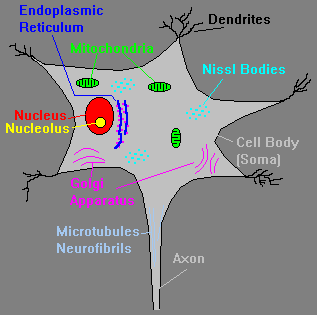 CELLBODY
Filled with
Eukaryotic
organelles
Parts of a Neuron
1. Dendrites
Receive information from receptors or other neurons and conduct toward cell body
2. Cell Body
contains nucleus and other organelles
3. Axon
longest cytoplasmic extension from cell body
100 axons could fit into typical human hair
4. Myelin sheath
made up of fatty protein
acts as insulation & speeds up nerve impulse
Pick up info
Transport
Speed
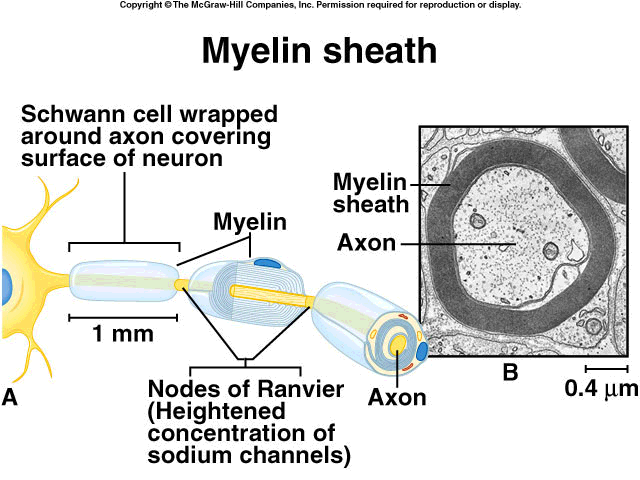 Myelin Sheath
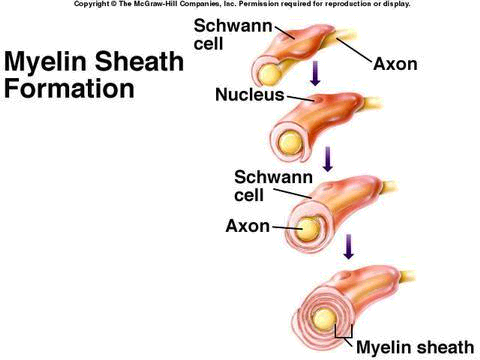 Schwann cell
wraps around
axon & produces
myelin
5. Schwann Cells
Wrapped around axons
produce myelin sheath
6. Nodes of Ranvier
areas between sections of myelin
impulse thought to jump from one node to another, speeding up impulse transmission
Myelin
Saltatory
Conduction
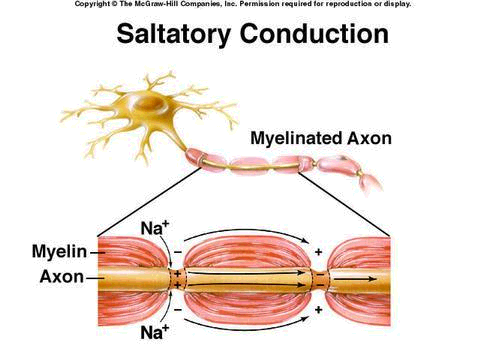 Saltatory Conduction
Impulse jumps
from node to node,
speeding transmission
7. Neurilemma
only present on some neurons; found on PNS neurons
allows for regeneration after damage
not on neurons in gray matter therefore damage is permanent
Healing
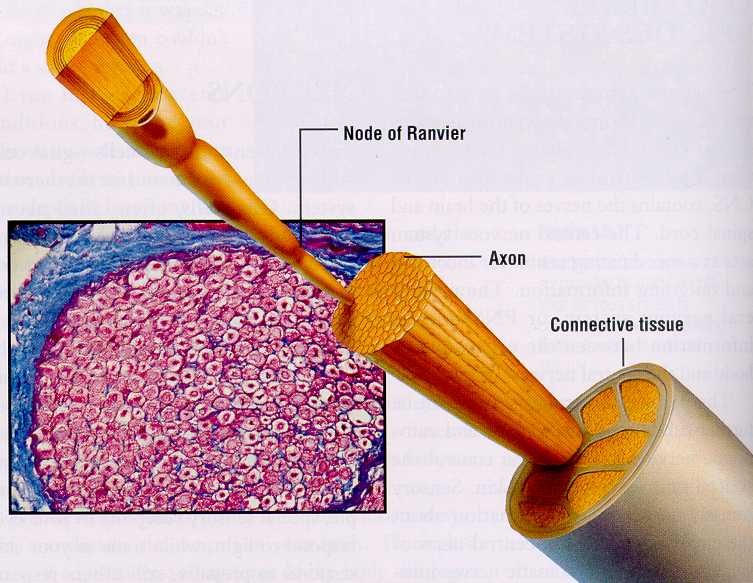 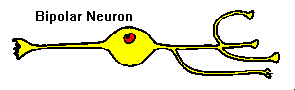 Types of
Neurons
Quite rare
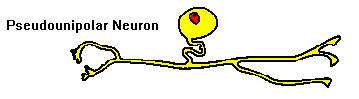 Classified by
number of
extensions
to cell body
Sensory neurons
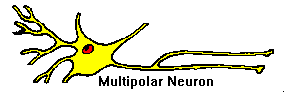 Common in CNS (brain & spinal cord)
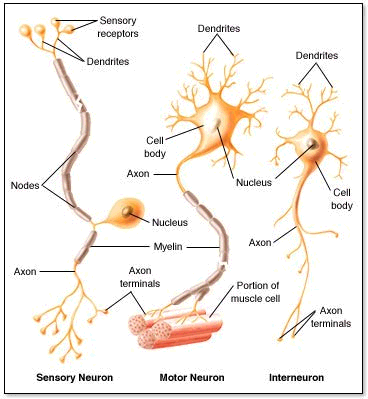 Multi-
polar
3 Types of neurons
Types of Neurons
1. Sensory
	Relays information from sensory receptors
	(affectors) to Central Nervous System(CNS)
2. Association or Interneuron
	Mostly in brain and spinal cord
	Integrate and interpret info.
3. Motor
	Sends info. to effectors which include glands and muscles
Glands secrete
Muscles contract
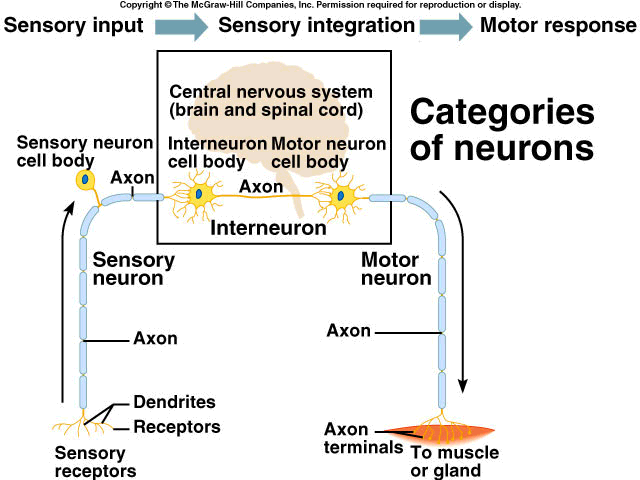 Input  Integration Response
Interneuron
Sensory 
Neuron
Motor
Neuron
Effectors
Affectors
Neuron
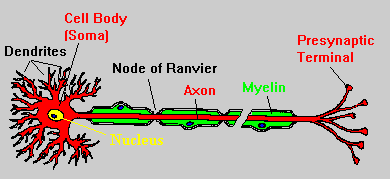 Direction of Nerve Impulse
Can you label this without peeking at the answers earlier…?